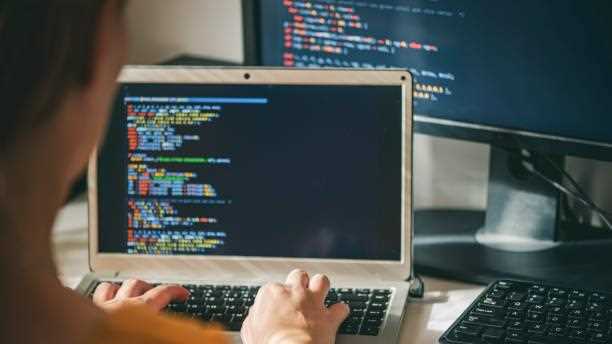 slidesppt.net
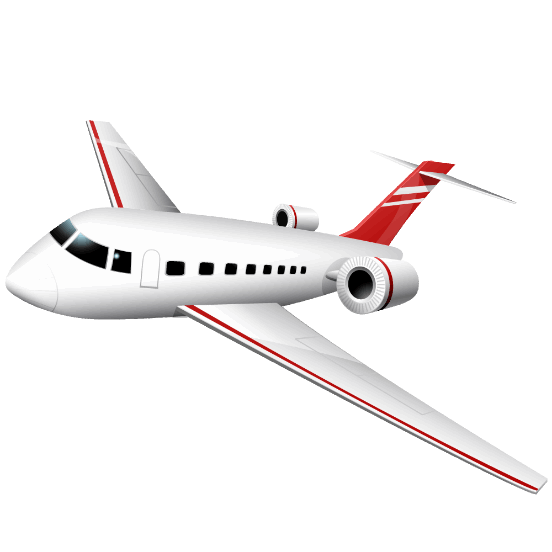 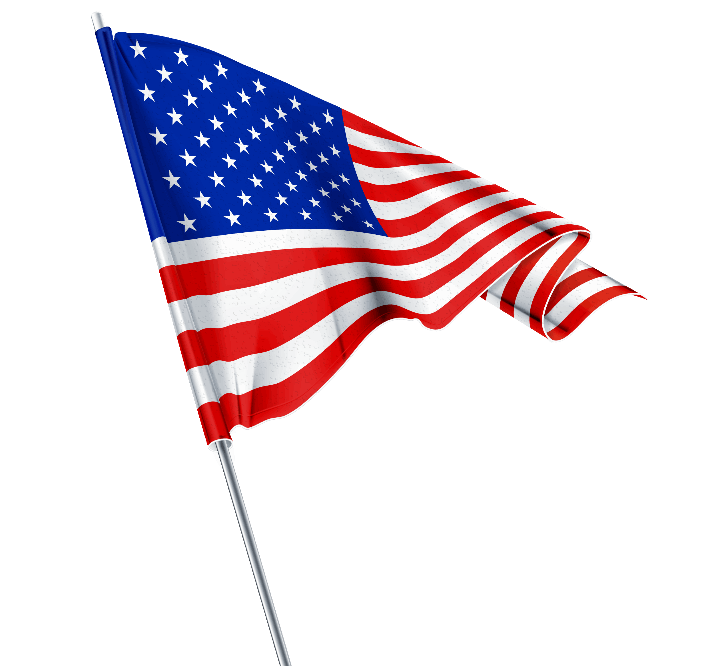 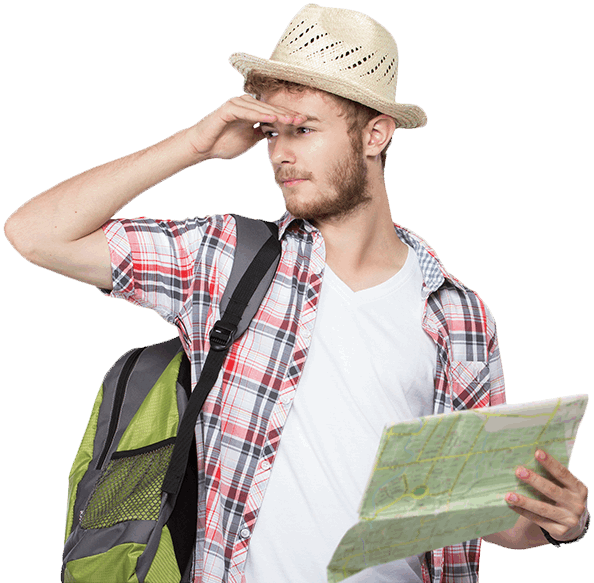 TOURISM IN THE UNITED STATES
Free Templates
Insert the Subtitle of Your Presentation
[Speaker Notes: slidesppt.net]
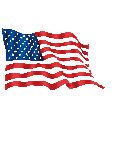 TOURISM IN THE UNITED STATES
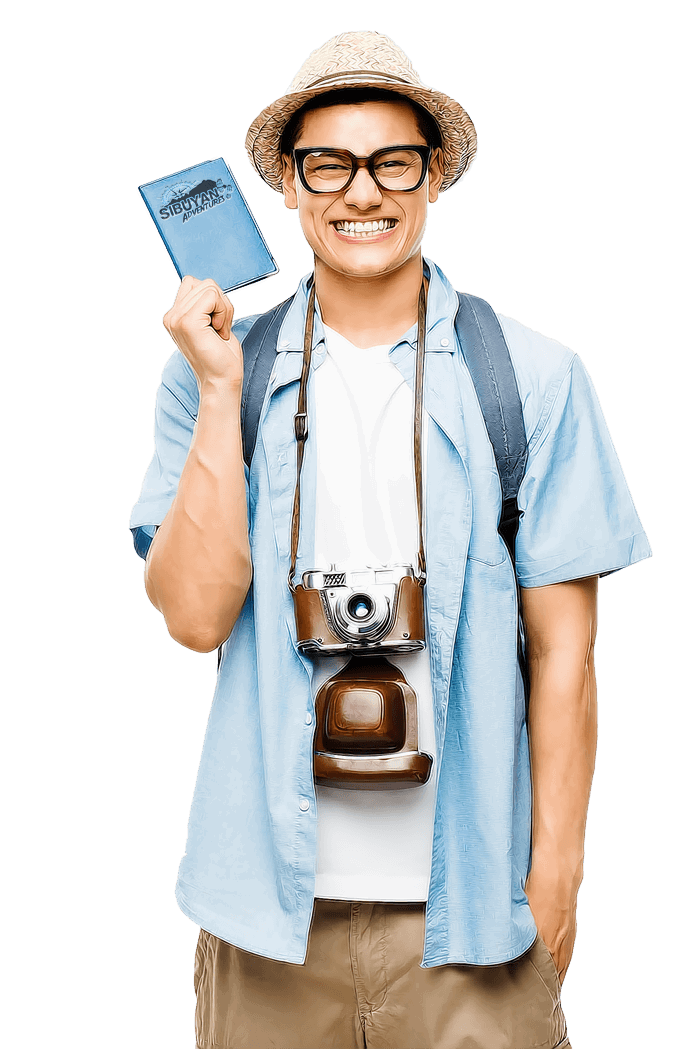 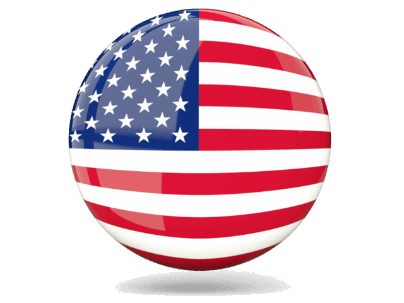 TOURISM 
UNITED STATES
PPT
PRESENTATION
Please place your content here, or by copying your text, select Paste in this box and choose to keep only the text. Please plac
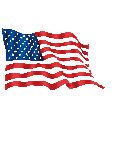 01.Enter title
Everyone has their own dreams。
02.Enter title
Everyone has their own dreams。
03.Enter title
Everyone has their own dreams。
04.Enter title
Everyone has their own dreams。
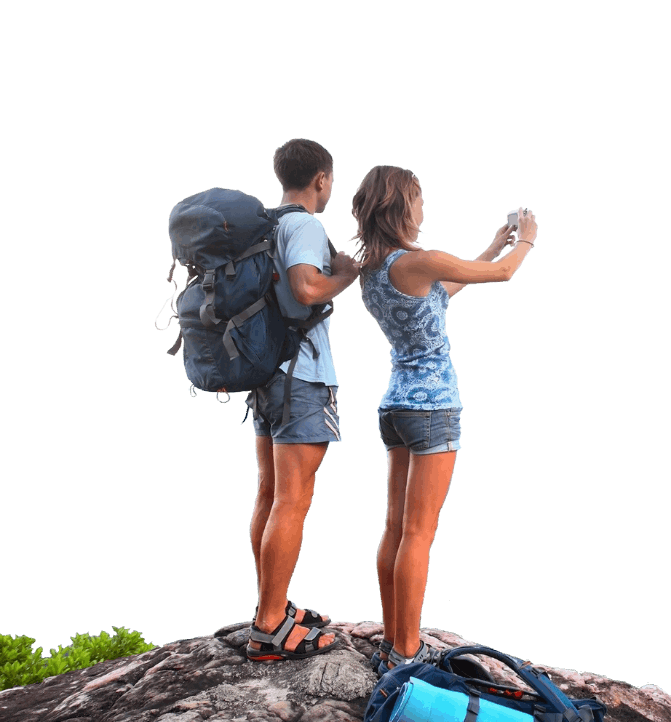 Contents
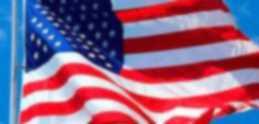 TOURISM 
UNITED STATES
PPT
[Speaker Notes: slidesppt.net]
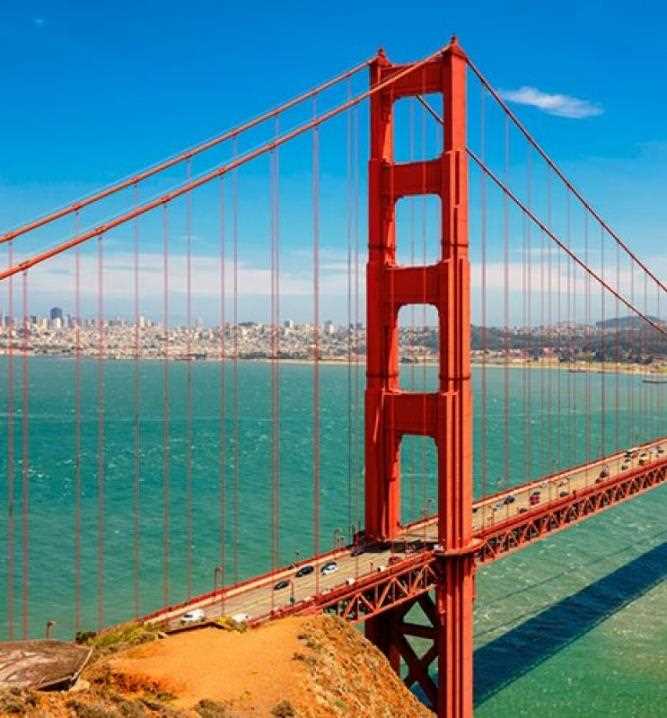 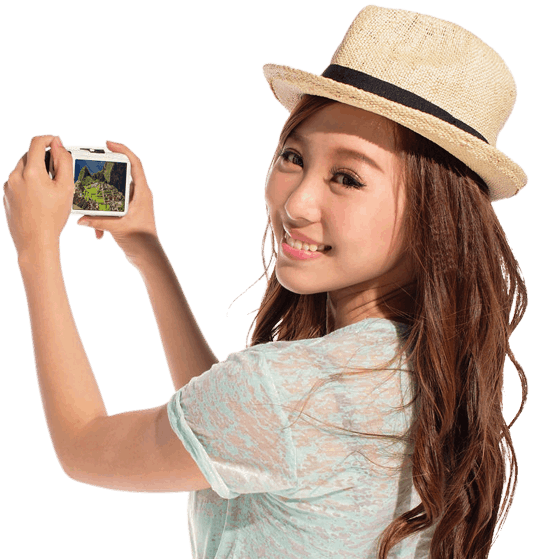 PART one
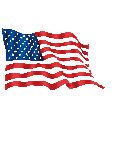 TOURISM 
UNITED STATES
PPT
Please place your content here, or by copying your text, select Paste in this box and choose to keep only the text..
Please place your content here, or by copying your text, select Paste in this box and choose to keep only the text..
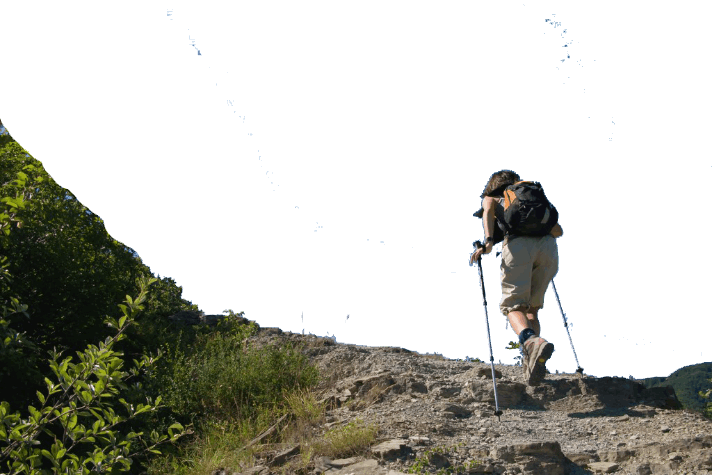 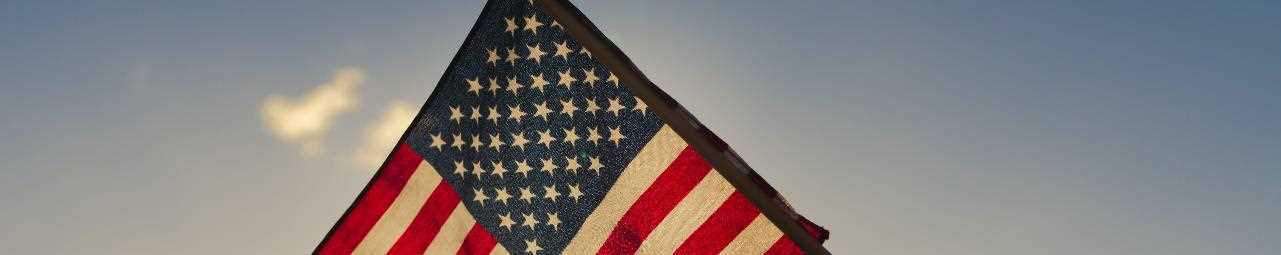 Everyone has their own dreams, I am the same. But my dream is not a lawyer, not a doctor, not actors, not even an industry.
Everyone has their own dreams, I am the same. But my dream is not a lawyer, not a doctor, not actors, not even an industry.
Everyone has their own dreams, I am the same. But my dream is not a lawyer, not a doctor, not actors, not even an industry.
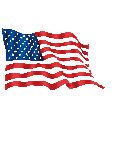 TOURISM 
UNITED STATES
PPT
Everyone has their own dreams, I am the same. But my dream is not a lawyer, not a doctor, not actors, not even an industry.
Everyone has their own dreams, I am the same. But my dream is not a lawyer, not a doctor, not actors, not even an industry.
[Speaker Notes: slidesppt.net]
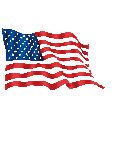 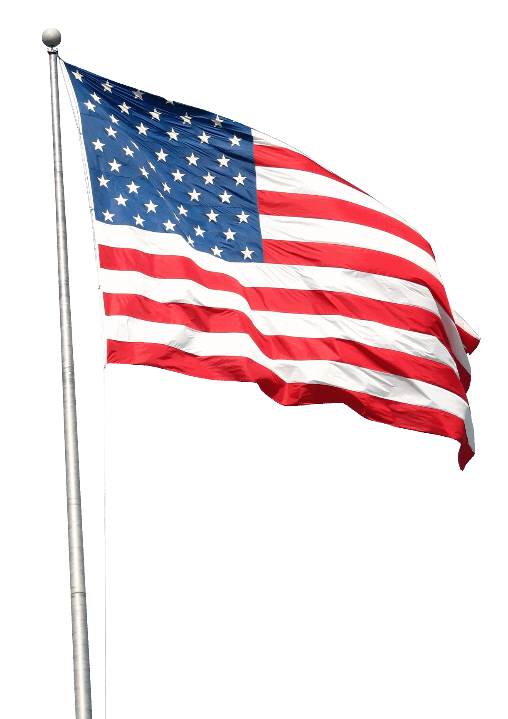 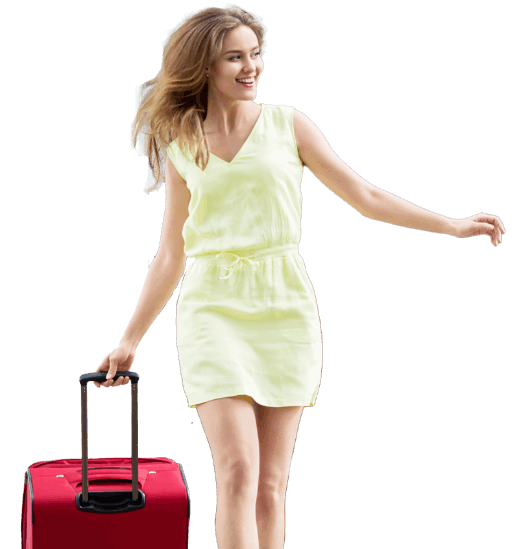 BIAOTI
BIAOTI
Everyone has their own dreams, I am the same.
Everyone has their own dreams, I am the same.
TOURISM 
UNITED STATES
BIAOTI
BIAOTI
PPT
Everyone has their own dreams, I am the same.
Everyone has their own dreams, I am the same.
[Speaker Notes: slidesppt.net]
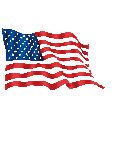 BIANJIBIAOTI
Everyone has their own dreams, I am the same. But my dream is not a lawyer, not a doctor, not actors, not even an industry.
Everyone has their own dreams, I am the same. But my dream is not a lawyer, not a doctor, not actors, not even an industry.
Everyone has their own dreams, I am the same. But my dream is not a lawyer, not a doctor, not actors, not even an industry.
Simple Atmosphere Universal Template
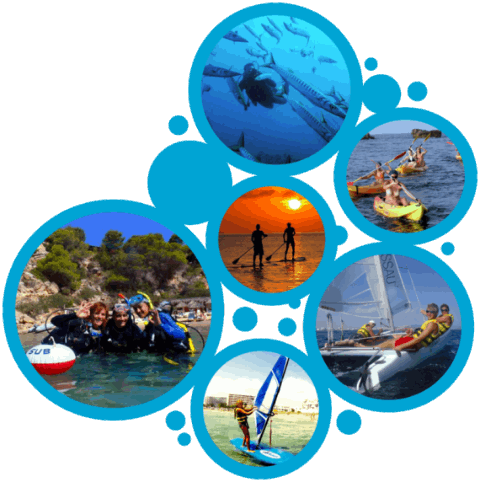 TOURISM 
UNITED STATES
PPT
[Speaker Notes: slidesppt.net]
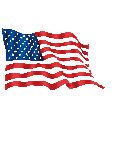 2
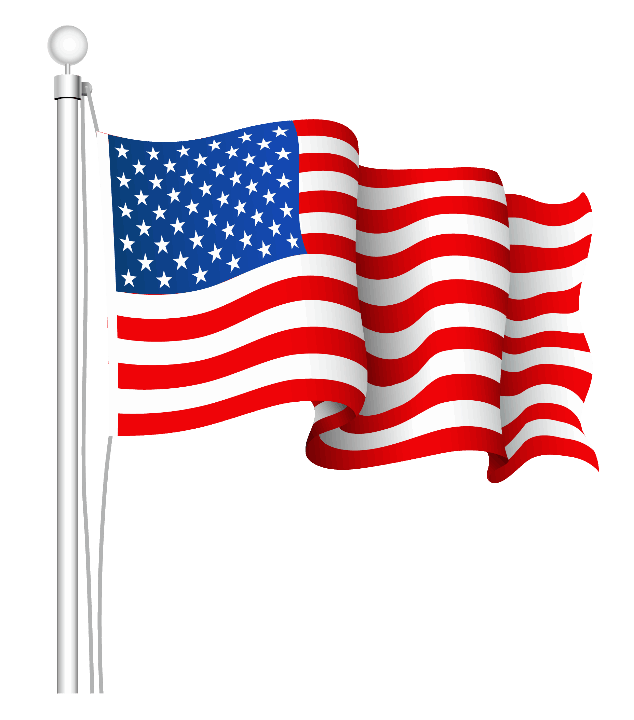 PART one
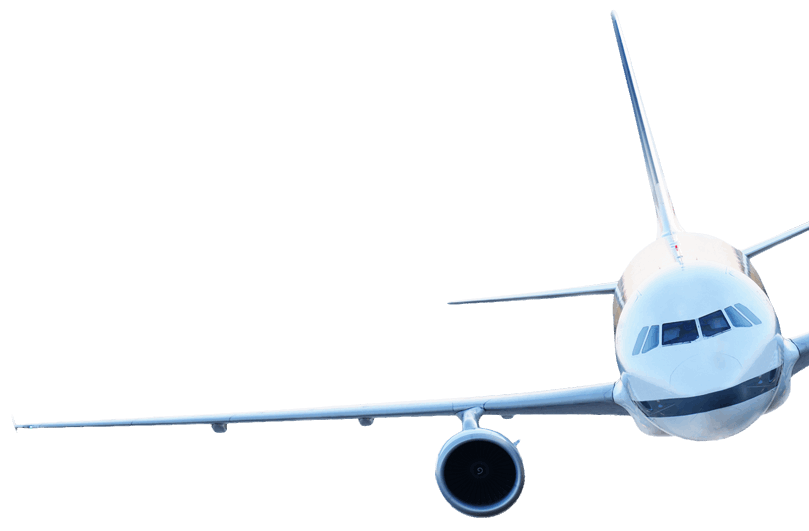 TOURISM 
UNITED STATES
Please place your content here, or by copying your text, select Paste in this box and choose to keep only the text..
Please place your content here, or by copying your text, select Paste in this box and choose to keep only the text..
PPT
[Speaker Notes: slidesppt.net]
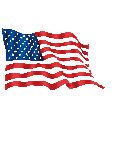 BIANJIBIAOTI
BIANJIBIAOTI
Everyone has their own dreams, I am the same. But my dream is not a lawyer, not a doctor, not actors, not even an industry.
Everyone has their own dreams, I am the same. But my dream is not a lawyer, not a doctor, not actors, not even an industry.
Everyone has their own dreams, I am the same. But my dream is not a lawyer, not a doctor, not actors, not even an industry.
Everyone has their own dreams, I am the same. But my dream is not a lawyer, not a doctor, not actors, not even an industry.
Everyone has their own dreams, I am the same. But my dream is not a lawyer, not a doctor, not actors, not even an industry.
Everyone has their own dreams, I am the same. But my dream is not a lawyer, not a doctor, not actors, not even an industry.
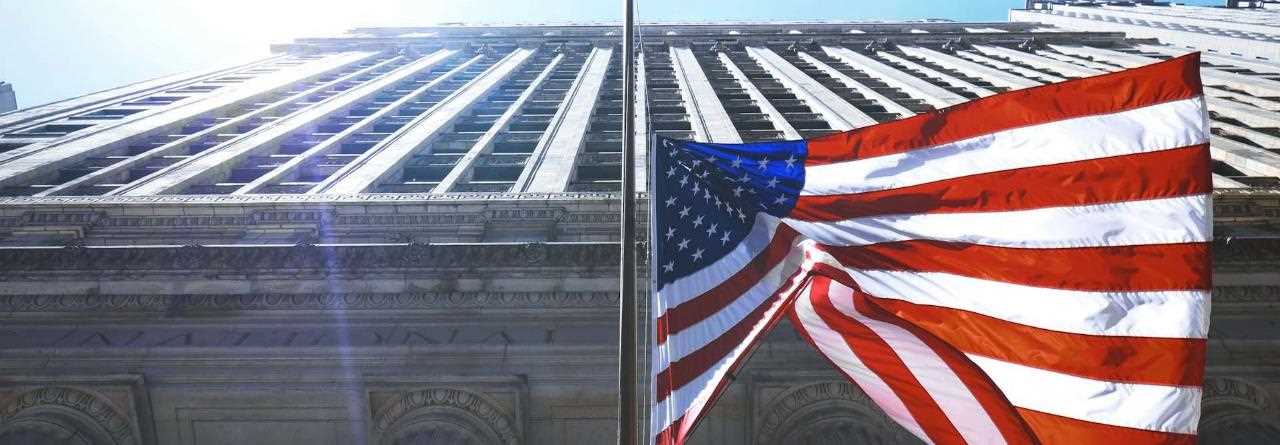 TOURISM 
UNITED STATES
PPT
[Speaker Notes: slidesppt.net]
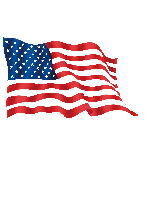 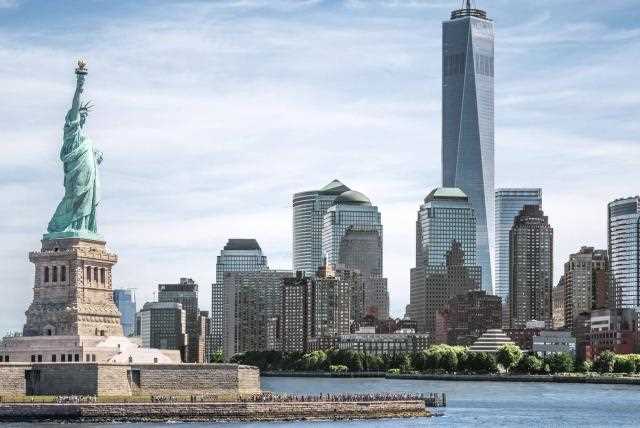 DANJICICHUSHURUBIAOTI
DANJICICHUSHURUBIAOTI
Simple Atmosphere Universal Template
Simple Atmosphere Universal Template
Everyone has their own dreams, I am the same. But my dream is not a lawyer, not a doctor, not actors, not even an industry. Everyone has their own dreams, I am the same. But my dream is not a lawyer, not a doctor, not actors, not even an industry.
Everyone has their own dreams, I am the same. But my dream is not a lawyer, not a doctor, not actors, not even an industry. 

Everyone has their own dreams, I am the same. But my dream is not a lawyer.
TOURISM 
UNITED STATES
PPT
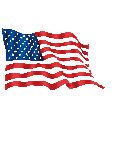 3
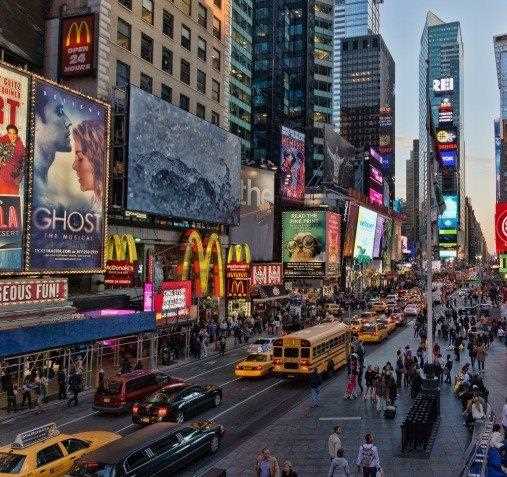 PART one
TOURISM 
UNITED STATES
Please place your content here, or by copying your text, select Paste in this box and choose to keep only the text..
Please place your content here, or by copying your text, select Paste in this box and choose to keep only the text..
PPT
[Speaker Notes: slidesppt.net]
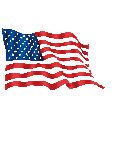 BIANJIBIAOTI
Simple Atmosphere Universal Template
Everyone has their own dreams, I am the same. But my dream is not a lawyer, not a doctor, not actors, not even an industry. Everyone has their own dreams, I am the same. But my dream is not a lawyer, not a doctor, not actors, not even an industry. 

Everyone has their own dreams, I am the same. But my dream is not a lawyer, not a doctor, not actors, not even an industry.
Simple Atmosphere Universal Template
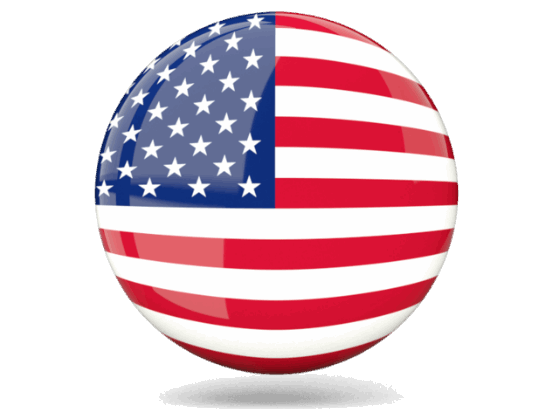 TOURISM 
UNITED STATES
PPT
DANJICICHUSHURUBIAOTI
Simple Atmosphere Universal Template
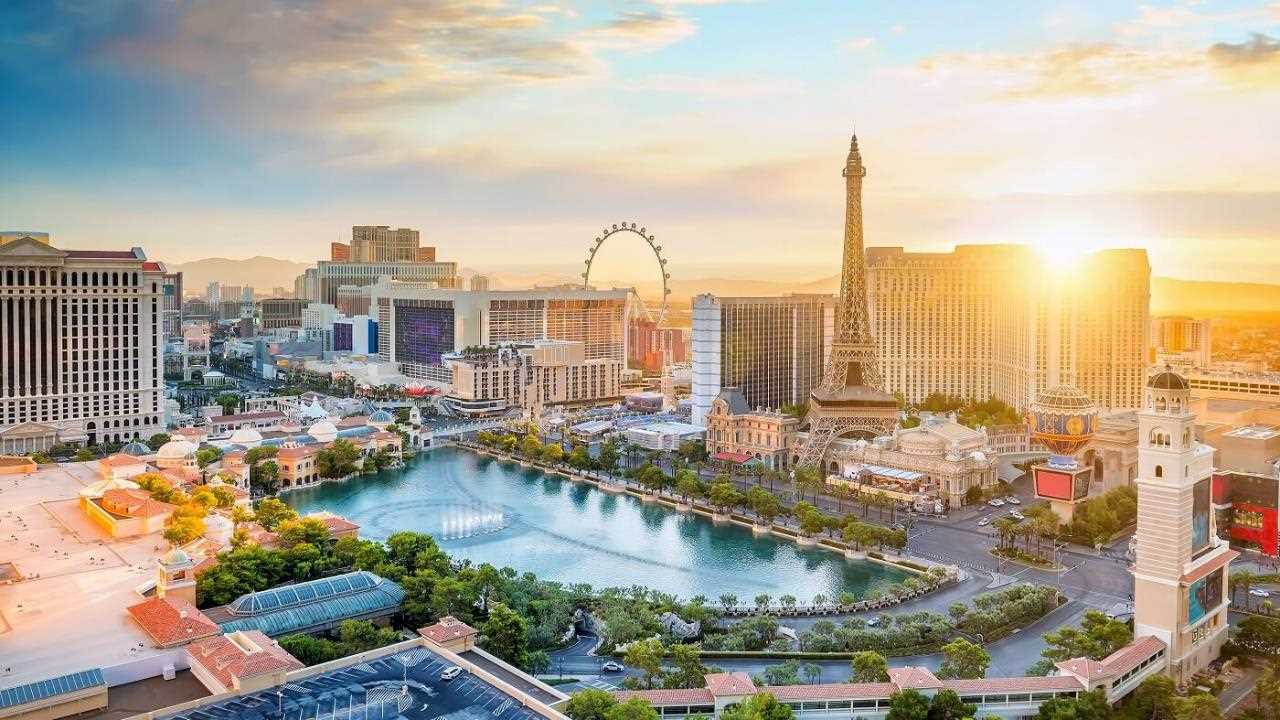 +Everyone has their own dreams, I am the same. But my dream is not a lawyer.

+Everyone has their own dreams, I am the same. But my dream is not a lawyer.

+Everyone has their own dreams, I am the same. But my dream is not a lawyer.+Everyone has their own dreams, I am the same. But my dream is not a lawyer.
+Everyone has their own dreams, I am the same. But my dream is not a lawyer.
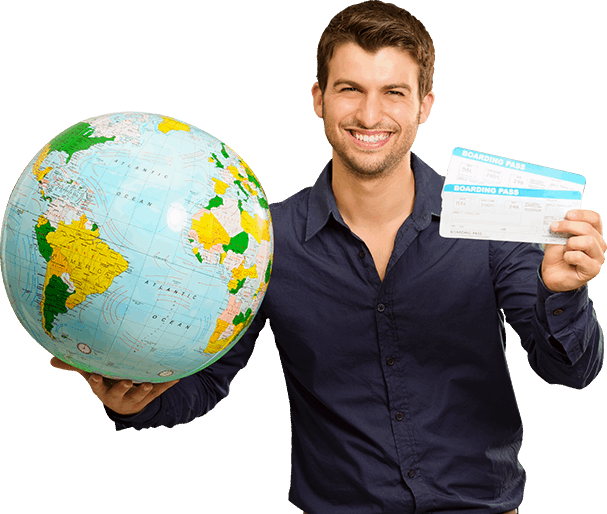 [Speaker Notes: slidesppt.net]
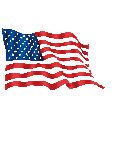 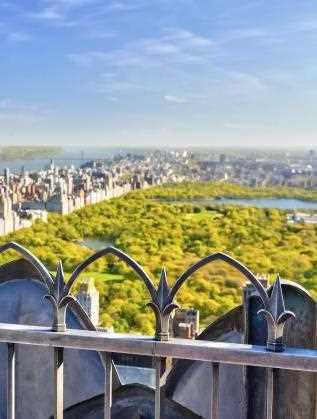 PRESENTATION
01.
Please place your content here, or by copying your text, select Paste in this box and choose to keep only the text..
Please place your content here, or by copying your text, select Paste in this box and choose to keep only the text..
Please place your content here, or by copying your text, select Paste in this box and choose to keep only the text..
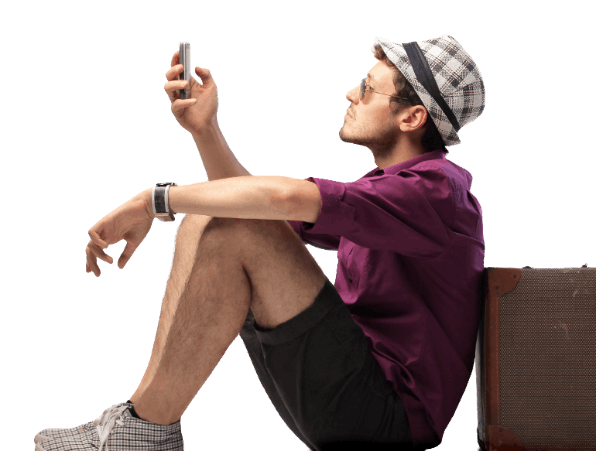 02.
TOURISM 
UNITED STATES
Please place your content here, or by copying your text, select Paste in this box and choose to keep only the text..
01
SLIDE  AND TECHNOLOGY
03.
PPT
02
SLIDE  AND TECHNOLOGY
Please place your content here, or by copying your text, select Paste in this box and choose to keep only the text..
03
SLIDE  AND TECHNOLOGY
04.
Please place your content here, or by copying your text, select Paste in this box and choose to keep only the text..
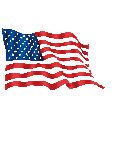 4
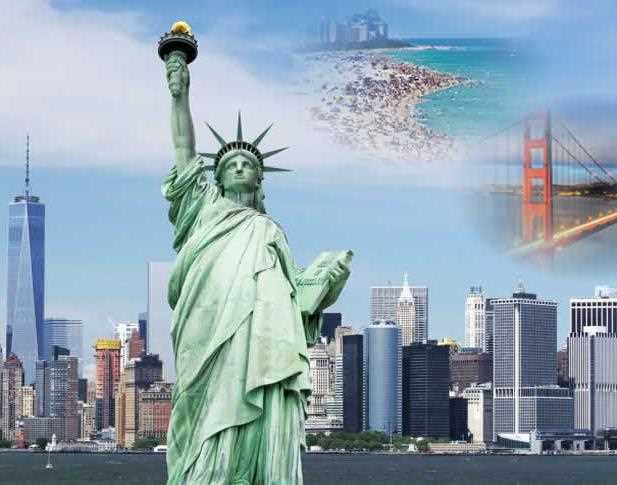 PART one
TOURISM 
UNITED STATES
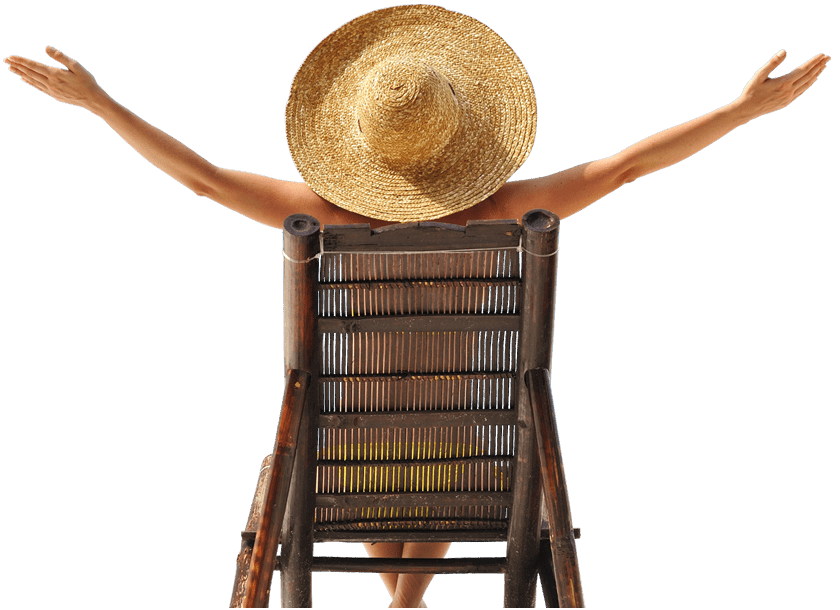 PPT
Please place your content here, or by copying your text, select Paste in this box and choose to keep only the text..
Please place your content here, or by copying your text, select Paste in this box and choose to keep only the text..
[Speaker Notes: slidesppt.net]
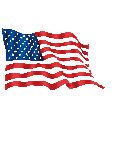 BIANJIBIAOTI
Everyone has their own dreams, I am the same. But my dream is not a lawyer, not a doctor, not actors, not even an industry. 
Everyone has their own dreams, I am the same. But my dream is not a lawyer, not a doctor, not actors, not even an industry.
Everyone has their own dreams, I am the same. But my dream is not a lawyer, not a doctor, not actors, not even an industry.
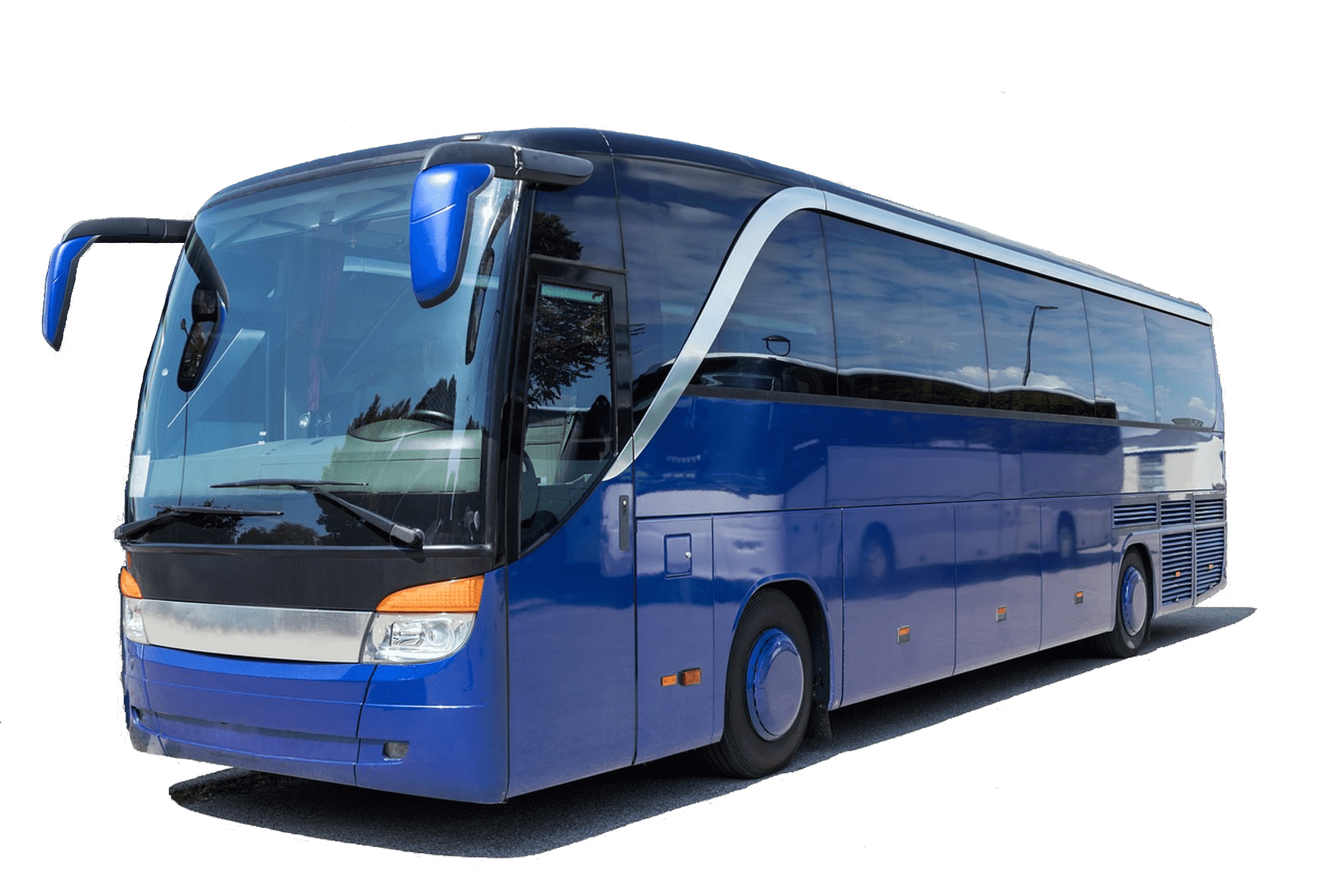 TOURISM 
UNITED STATES
PPT
[Speaker Notes: slidesppt.net]
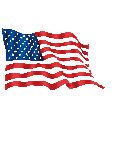 BIAOTI
BIAOTI
BIAOTI
Everyone has their own dreams, I am the same. But my dream is not a lawyer
Everyone has their own dreams, I am the same. But my dream is not a lawyer
Everyone has their own dreams, I am the same. But my dream is not a lawyer
TOURISM 
UNITED STATES
PPT
[Speaker Notes: slidesppt.net]
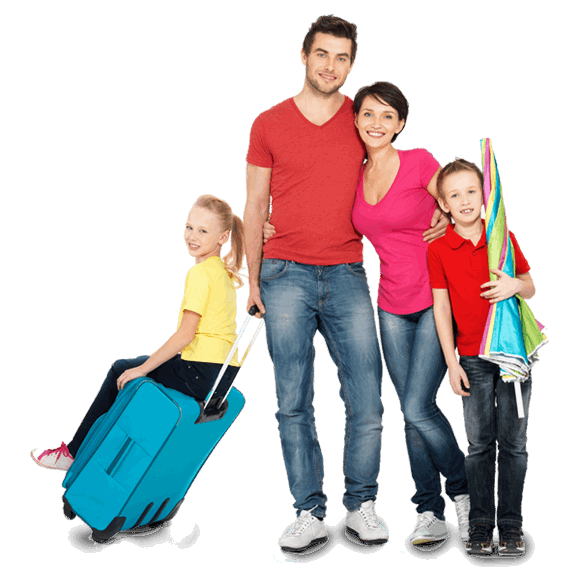 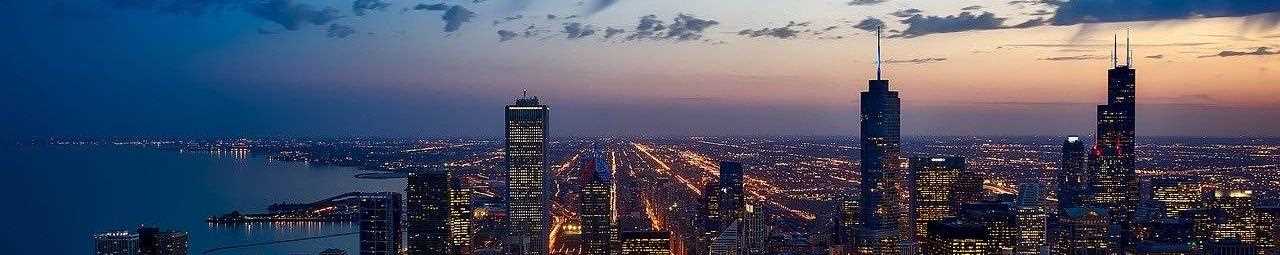 Thanks!
Please keep this slide for attribution
slidesppt.net
Instructions for use
In order to use this template, you must credit Slidesppt by keeping the thank you slide.
What you are allowed to do :
Use our templates for personal or educational presentations or printouts.
Edit and customize our templates for your own needs.
Link a page to a presentation template on your website or blog.
What you are not allowed to do :
Republish or redistribute our presentation templates, offline or online and even for free.
Offer Slidesppt templates (or a modified version of this Slidesppt Template) or include it in a database or any other product or service that offers downloadable images, icons or templates that may be subject to distribution or resale.
Useful links :
What you are allowed and not allowed to do: https://www.slidesppt.net/what-you-can-and-cannot-do-with-our-templates/ 
Frequently Asked Questions: https://www.slidesppt.net/frequently-asked-questions/ 
Tutorials and Tips: https://www.slidesppt.net/tutorials-and-tips/
[Speaker Notes: slidesppt.net]
FUENTE
ELABORADO POR  : slidesppt.net
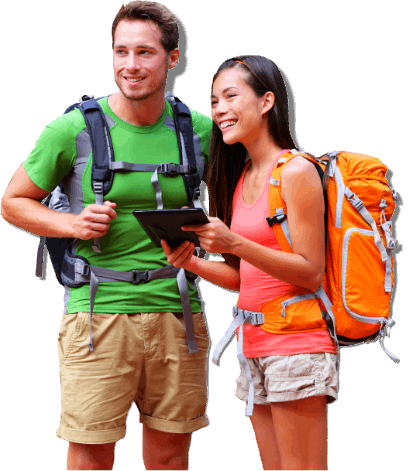 IMAGES :
freepik.es
pixabay.com
pngegg.com
FONTS :
Montserrat
Montserrat Light
Century Gothic
slidesppt.net
[Speaker Notes: slidesppt.net]
Fully Editable Icon Sets: A
[Speaker Notes: slidesppt.net]
Fully Editable Icon Sets: B
[Speaker Notes: slidesppt.net]
Fully Editable Icon Sets: C
[Speaker Notes: slidesppt.net]
Presentation template by
Slidesppt.net
You are free to use this presentation for educational, personal and work purposes under Creative Commons Attribution License. But, keep the credits slide or mention Slidesppt in your presentation. Visit slidesppt.net